Automated Photodetector Frequency Response Measurement System for the Caltech 40m Interferometer
Nichin Sreekantaswamy
BITS,Pilani – Goa Campus

LIGO SURF 2014
Mentors: Eric Gustafson and Jameson Rollins
LIGO Laboratory
LIGO-G1400835-V1
1
Outline
Introduction
Photodiode Transimpedance
Transimpedance measurement technique
Overview of the Photodiode Frequency Response (PDFR) system
Other factors affecting measurements (RF cable delay, demodulator boards)
Results
Conclusion
LIGO Laboratory
2
Introduction
Several photorecievers are used to provide feedback signals to position the mirrors for correct operation of the interferometer and ensure that the optical cavity resonances are acquired and maintained (Pound-Drever-Hall technique). 
This system will enable the lab personnel to check if a photoreciever is functioning properly or not, remotely.
GUI interface to run the frequency sweep test and then bring up its current transimpedance frequency response plots.
LIGO Laboratory
3
[Speaker Notes: EPICS is a set of Open Source software tools, libraries and applications developed collaboratively and used worldwide to create distributed soft real-time control systems
MEDM is a Motif graphical user interface for designing and implementing control screens, called displays, that consist of a collection of graphical objects that display and/or change the values of EPICS process variables.]
Photodetector Model
A representative model:
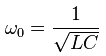 LIGO Laboratory
4
[Speaker Notes: The significance of transimpedance.]
Single PD Transimpedance Measurement
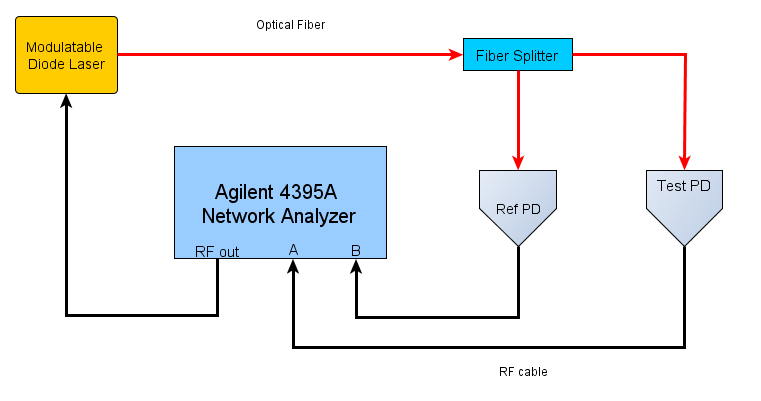 LIGO Laboratory
5
Single PD Transimpedance Measurement
LIGO Laboratory
6
The PDFR system
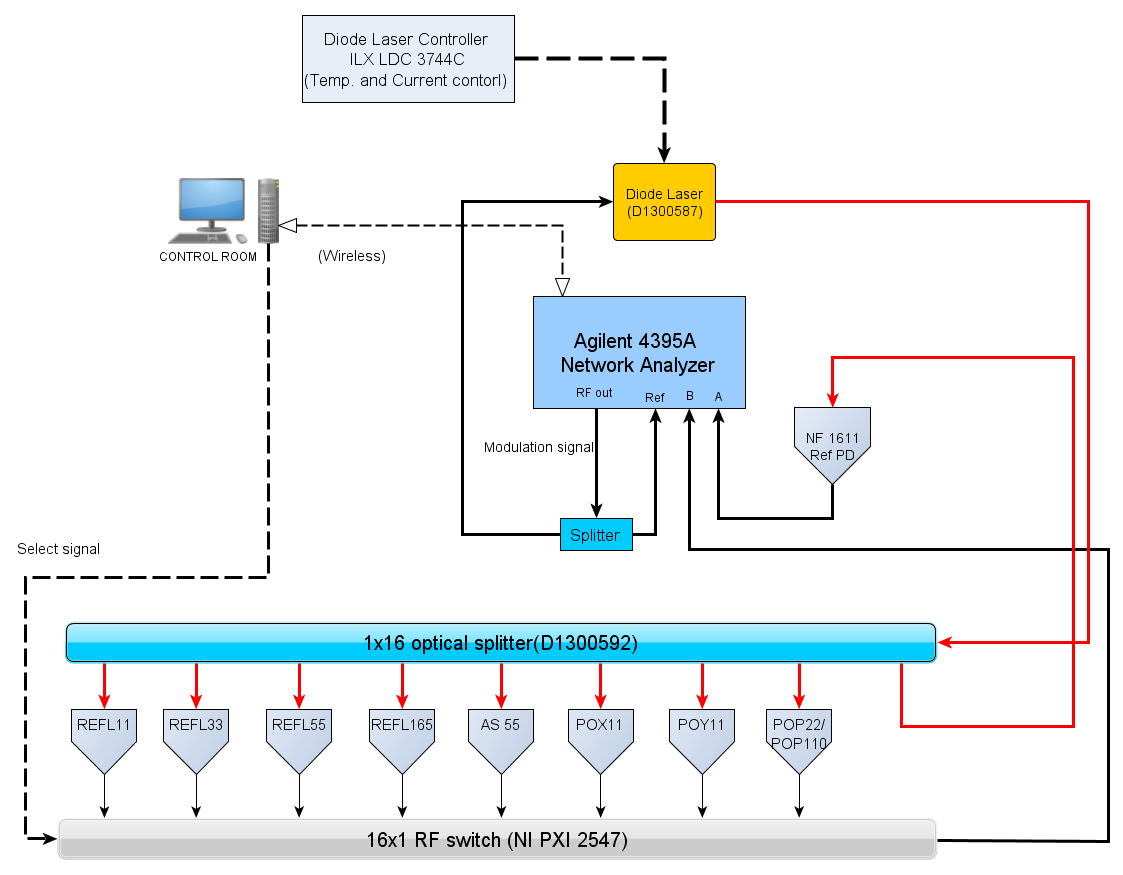 7
LIGO Laboratory
Agilent Network Analyzer
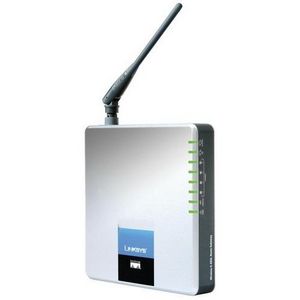 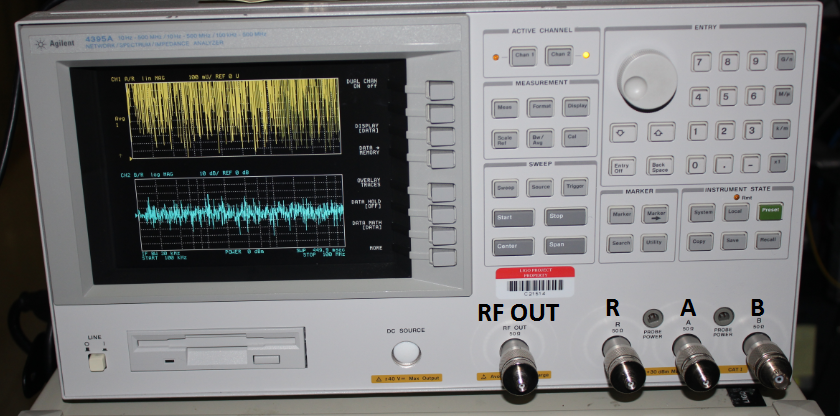 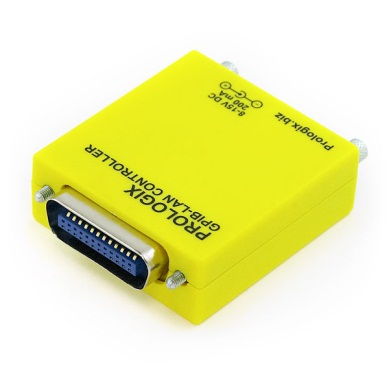 Lab’s closed LAN Network
GPIB (General Purpose Interface Bus)
LIGO Laboratory
8
[Speaker Notes: HP-IB (Hewlett-Packard Interface Bus), and is commonly called GPIB(General Purpose Interface Bus)
short-range digital communications bus specification. It has its own keywords and commands]
Optical Fiber Distribution
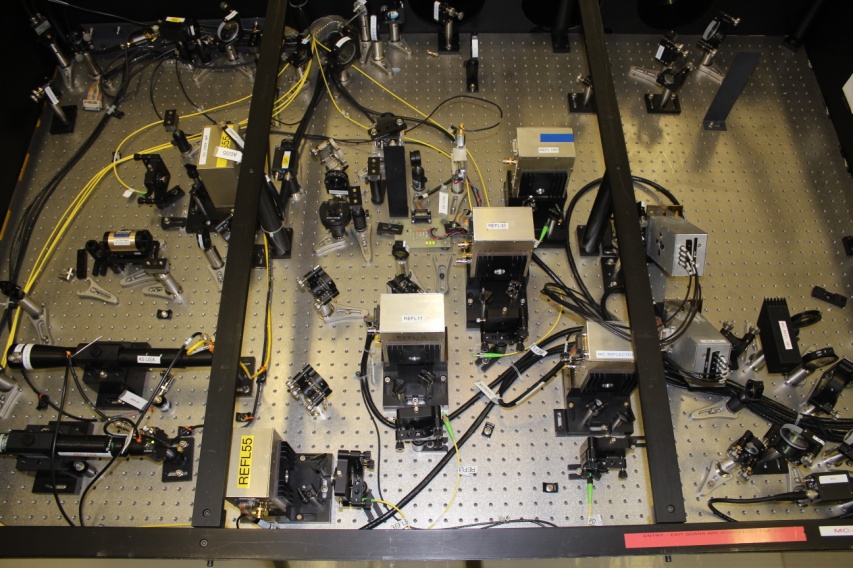 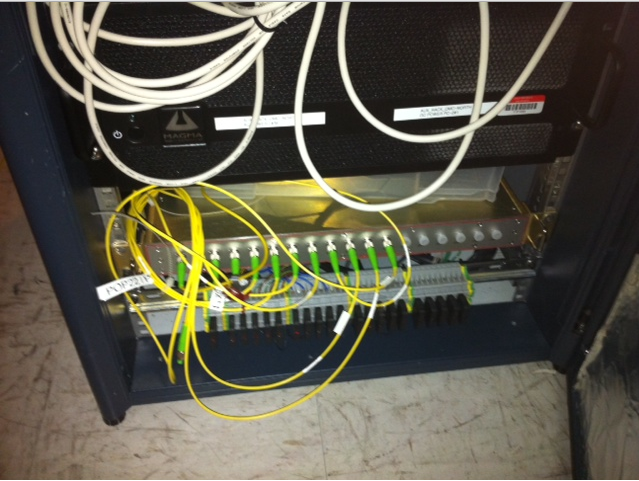 LIGO Laboratory
9
RF Multiplexer
Channel selection using a simple TCP/IP script.
Connected to the LAN network
LIGO Laboratory
10
[Speaker Notes: Python import socket]
Delay in RF cables
Transfer function for an ideal delay function : e(-sTd)  

The slope of the phase gives the time delay.
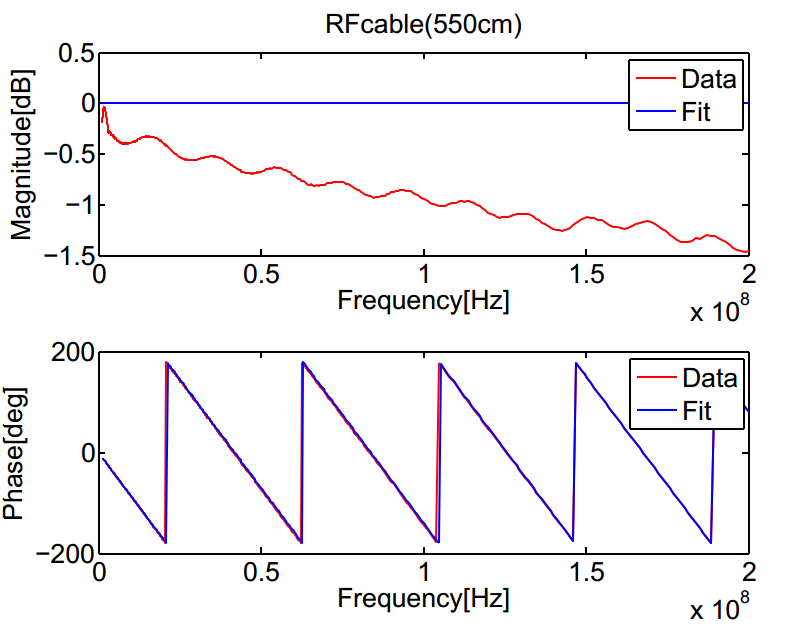 LIGO Laboratory
11
[Speaker Notes: Laplace transform: f(t-a) -> exp(-as) F(s)]
Demodulator Boards
Demodulator board’s transfer function between PD Input and PD RF MON
Vector Fitting: Fit the frequency response into a model / transfer function or simply an equation.
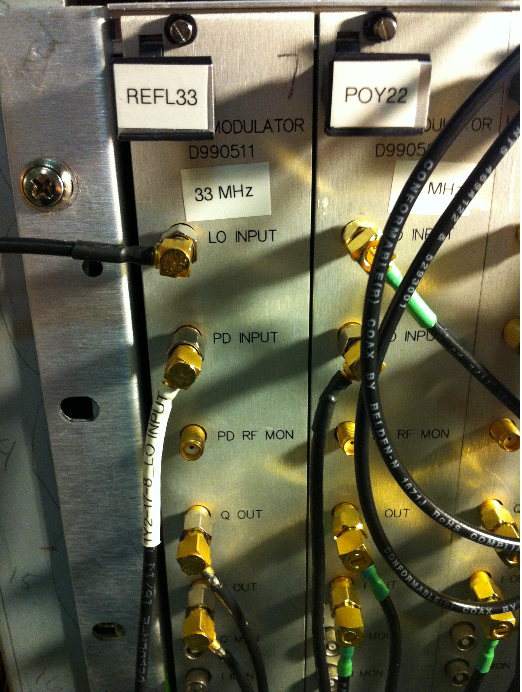 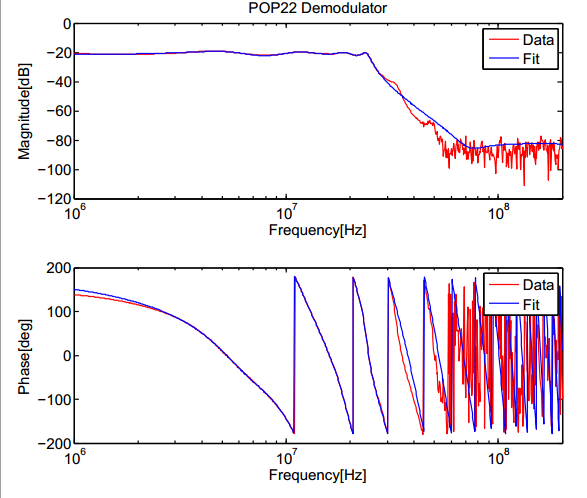 LIGO Laboratory
12
[Speaker Notes: This demodualtor board is
used in the Pound-Drever-Hall technique to lock Fabry-Perot cavities of the interferometer and is out of scope of this project. However the board has an output named PD RF MON (Radio Frequency Monitor) that just follows the input and is to be used for checking the PD. The PD RF MON output is attenuated compared to the actual output of the PD and our system needs to take this into account

just using the input pick off from the demod boards, so you're signal is not being demodulated at all.]
The PDFR system, Again
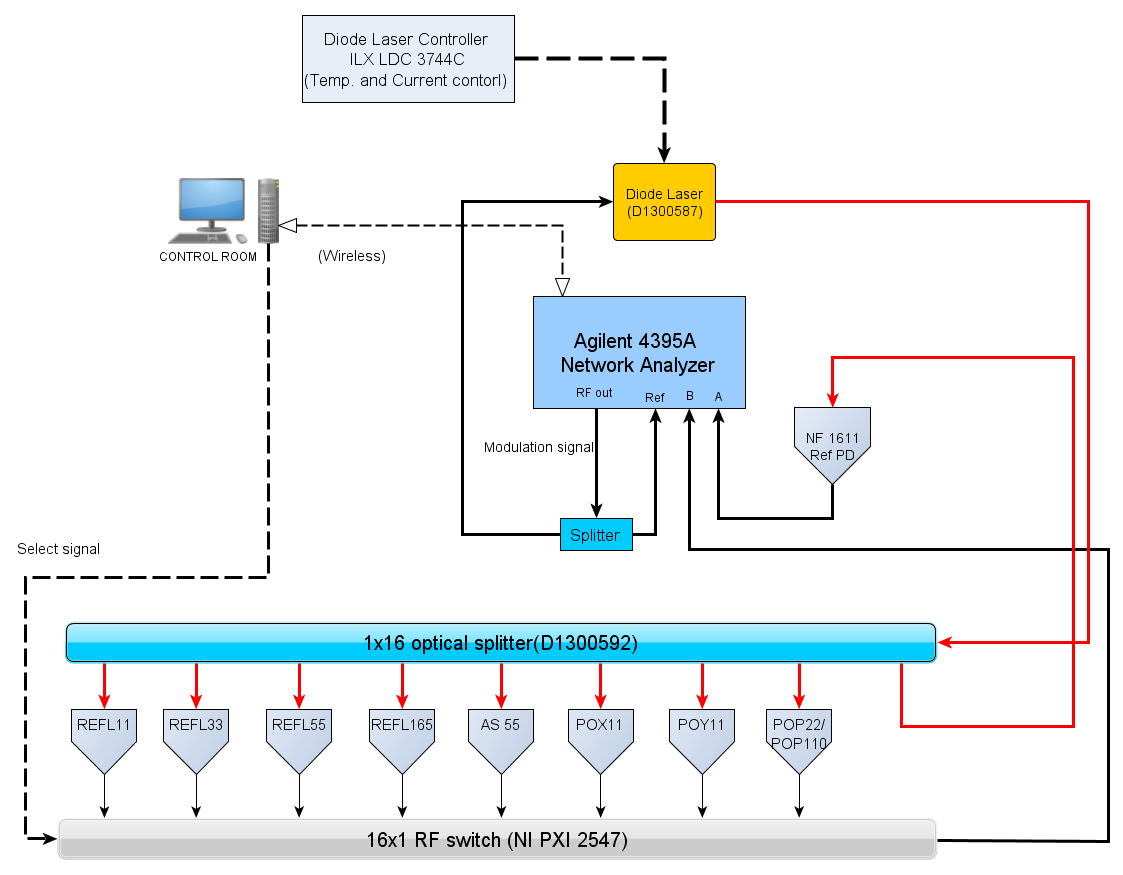 13
LIGO Laboratory
The PDFR GUI
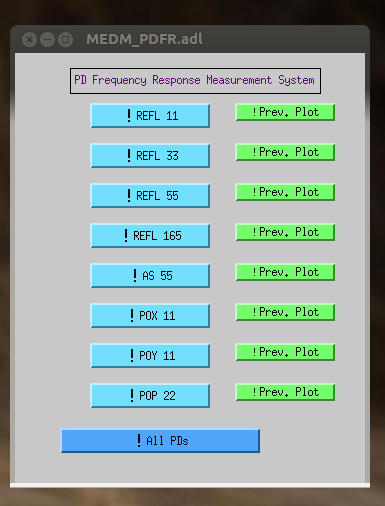 GUI window to run scripts.
Has extra buttons for running tests on all PDs and to bring up previous measurement plots for each PD.
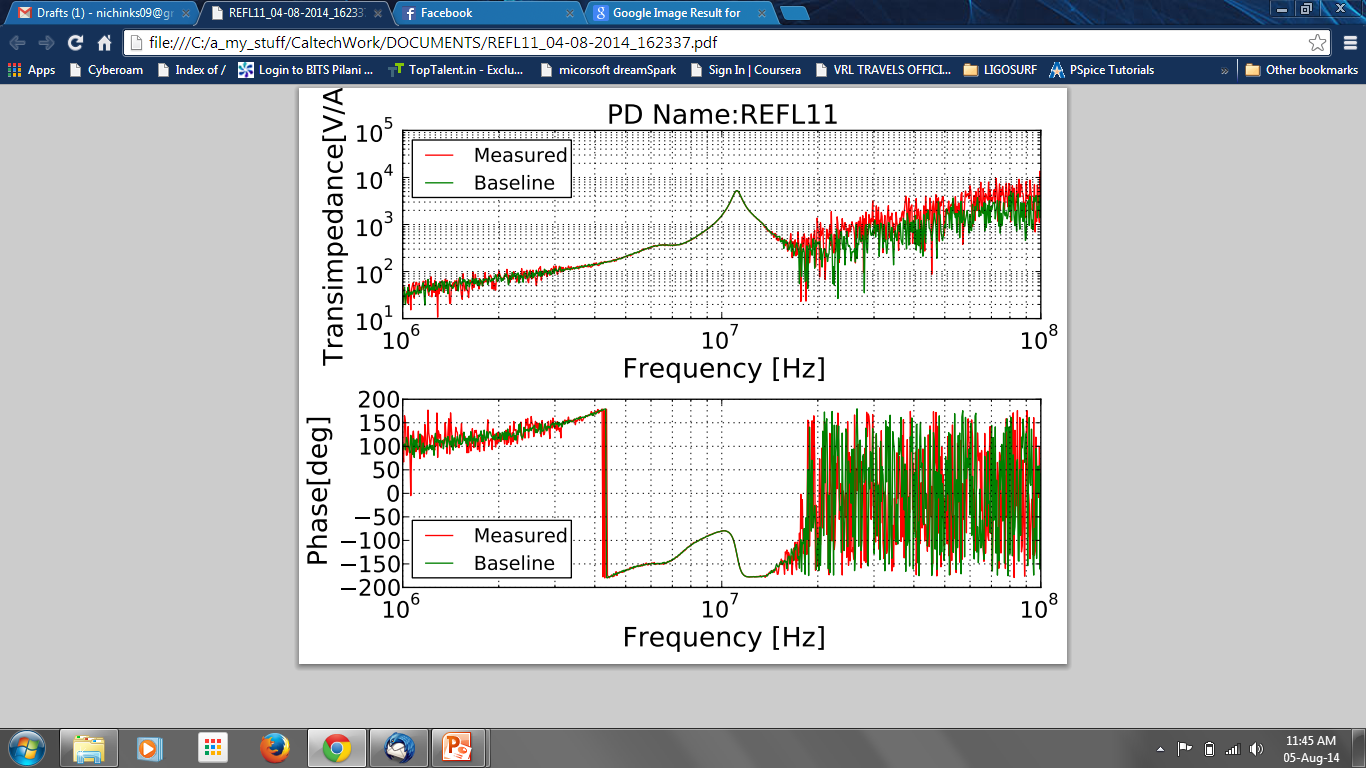 LIGO Laboratory
14
Data Presentation
Compare the transimpedance with a canonical measurement.
Vector Fitting
The transimpedance curves can be fit into a transfer function that is defined with its poles and zeros. This makes our system more robust.
The PDFR system has an option to call the standard vector fitting script on Matlab and get the transfer function.
LIGO Laboratory
15
[Speaker Notes: A resonant peak at the desired frequency can be instantly recognised.]
Conclusion
The PDFR system is very flexible and can be used to accommodate any new PD
Vector fitting of transimpedance is being improved to be more accurate.
Future work:
More accurate curve fitting 
A way to detect and exclude regions of bad coherence.
LIGO Laboratory
16
Acknowledgements
Eric Gustafson, Jamie Rollins 
40 meter folks: Rana, Koji, EricQ, Jenne, Manasa, Steve
Akhil, Andres, Harry
National Science Foundation
LIGO Laboratory
17